《跟隨他的腳蹤行》11月26日課程
撒種的比喻（馬可福音4:1-20）
課程內容：
一點複習
撒種的比喻（馬可福音4:1-20）
一點討論
一. 複習：耶穌基督三年半事工分段圖 (加了Dr. Scroggie)
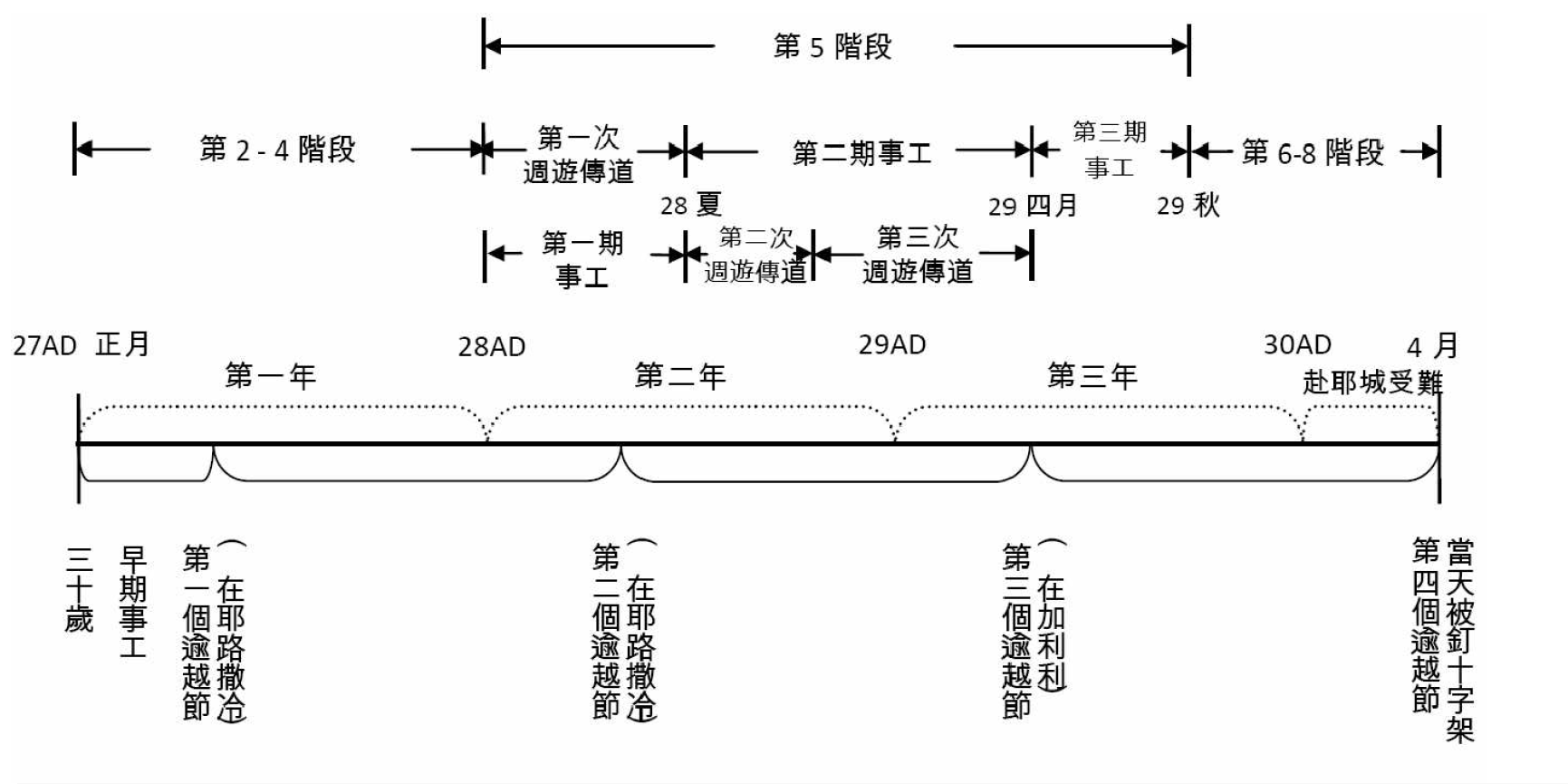 5個月
約2:13
約5:1
約6:4
約11:55
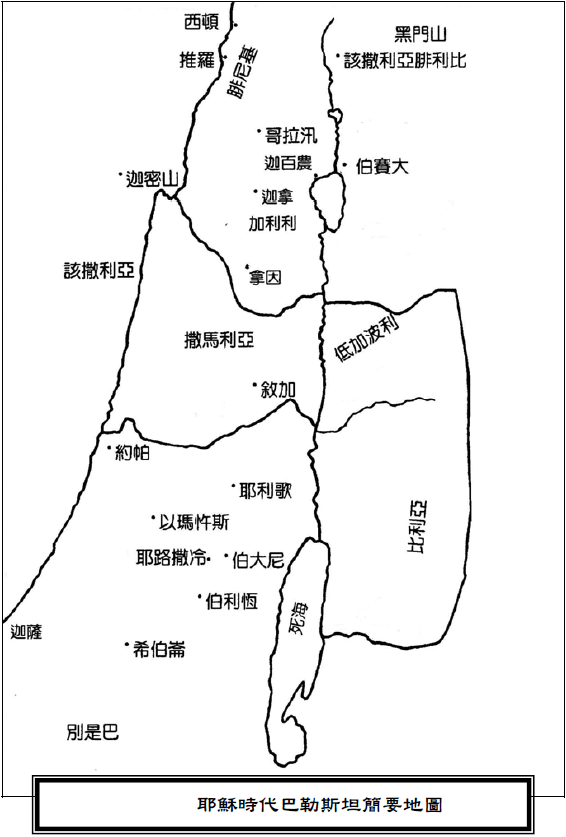 加利利(迦百農)
耶路撒冷
回加利利的路上
迦百農.1
迦百農.2
迦百農.3
迦百農.4
迦百農.5
迦百農.6
迦百農.7
拿撒勒
約旦河東的伯大尼
一. 複習：耶穌基督的主要行蹤—生命的道路—表格：
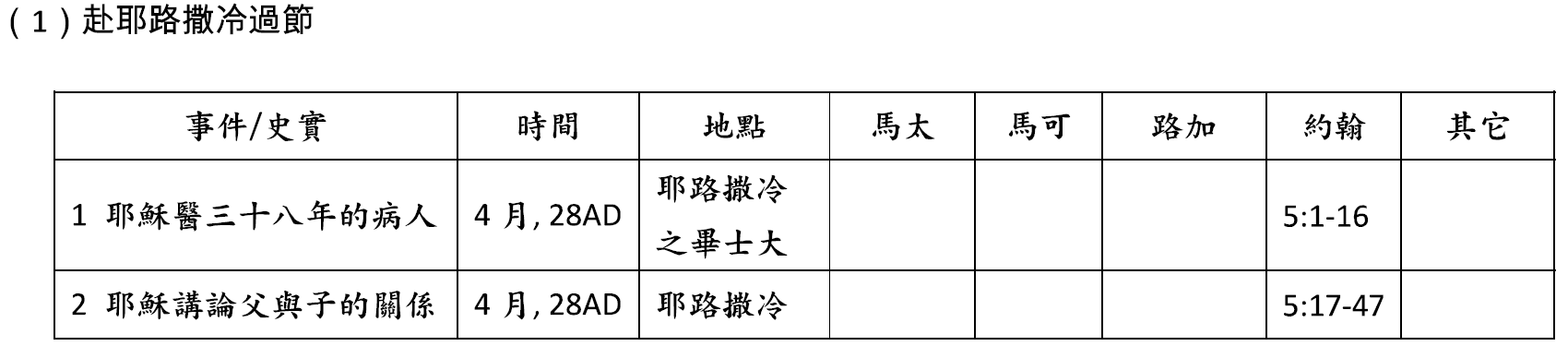 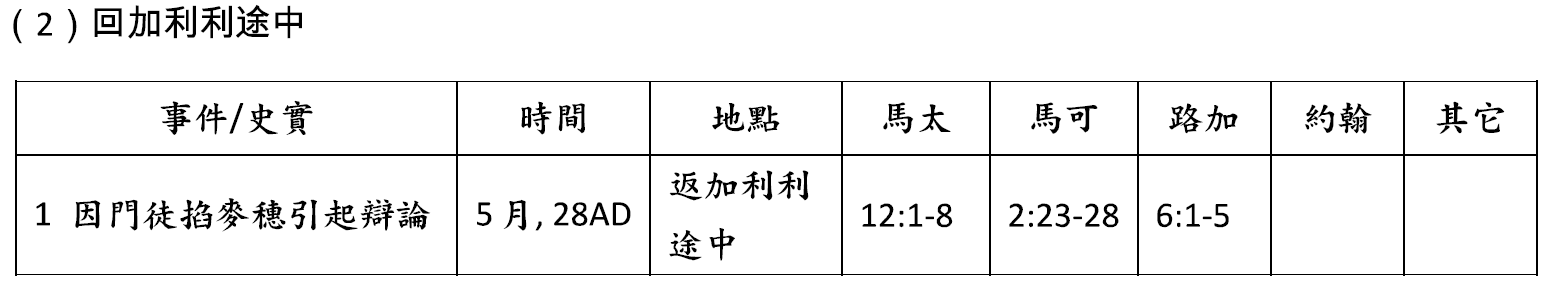 一. 複習：耶穌基督的主要行蹤—生命的道路—表(續1)：
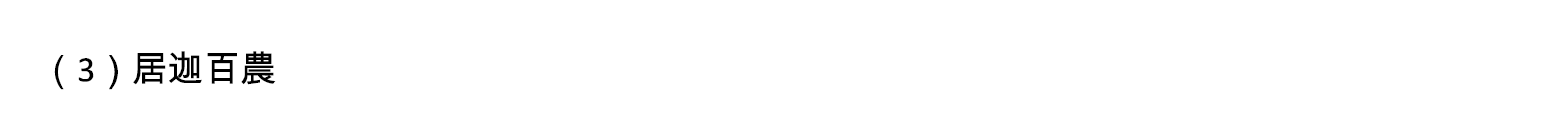 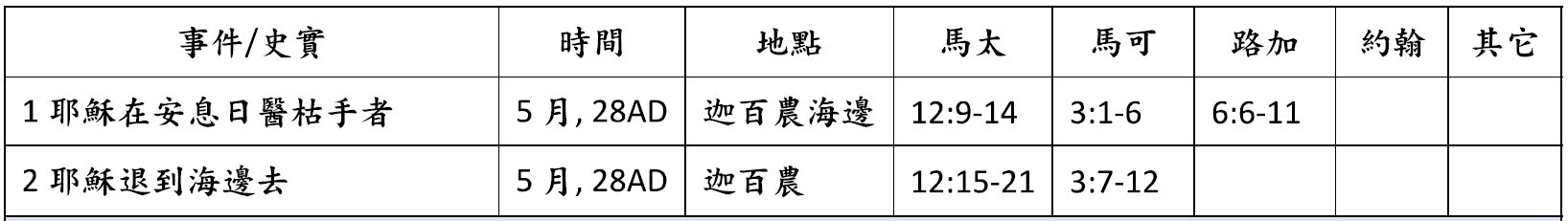 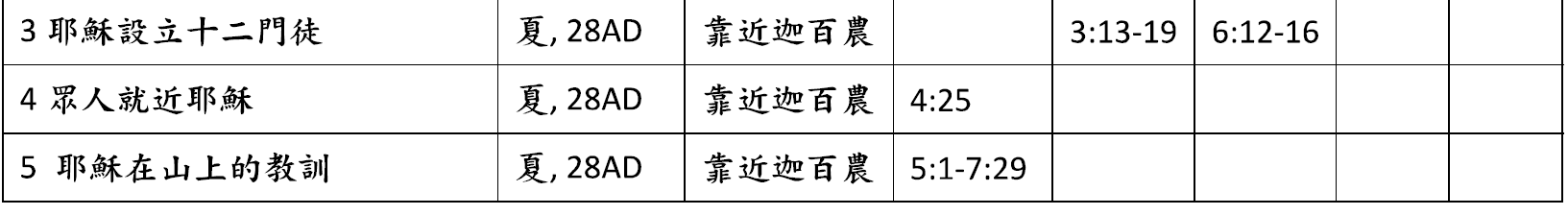 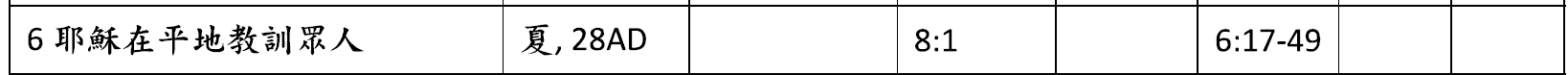 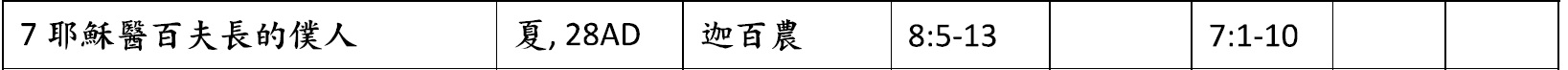 一. 複習：耶穌基督的的主要行蹤 —生命的道路—圖：
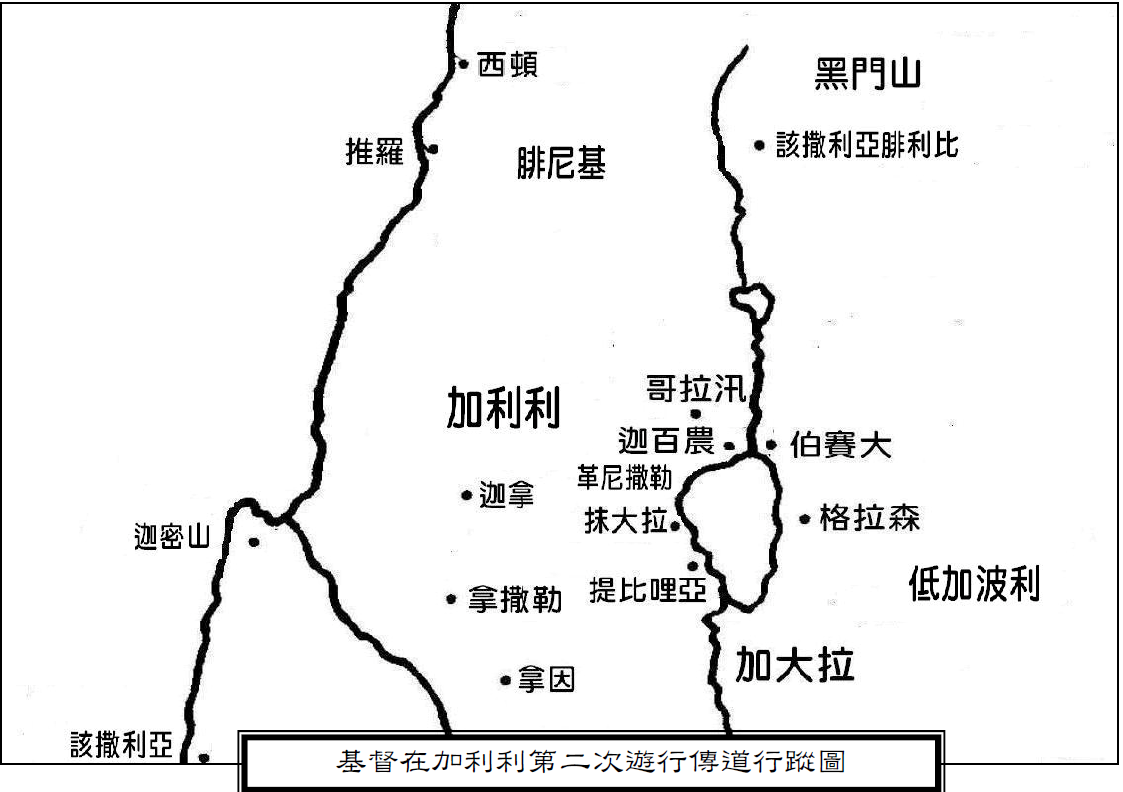 迦百農
拿因
加利利一帶
迦百農海邊
加利利海上
 格拉森
迦百農
拿撒勒
一. 複習：耶穌基督的主要行蹤—生命的道路—表(續2)：
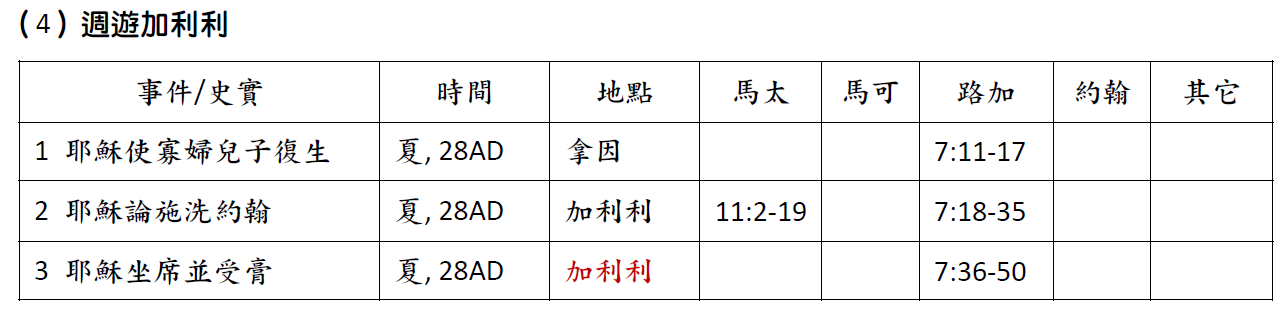 一. 複習：耶穌基督的主要行蹤—生命的道路—表(續3)：
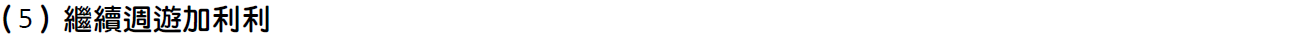 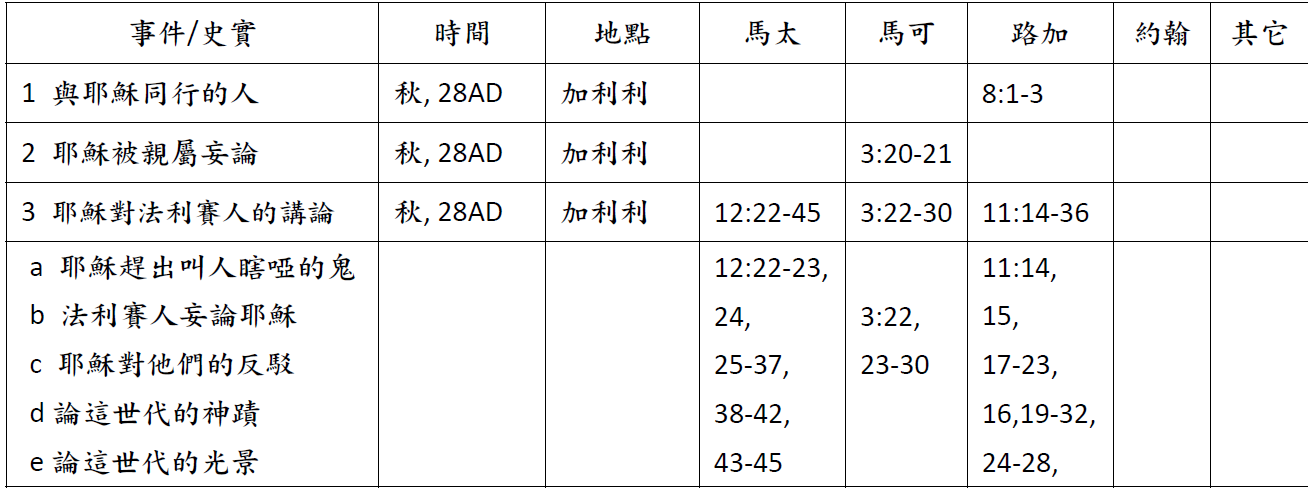 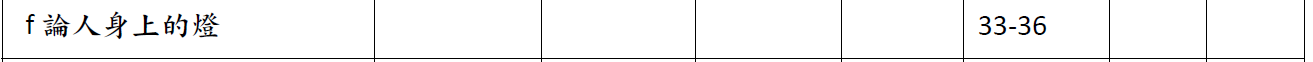 一. 複習：耶穌基督的主要行蹤—生命的道路—表(續4)：
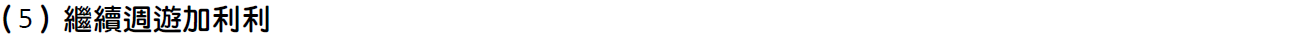 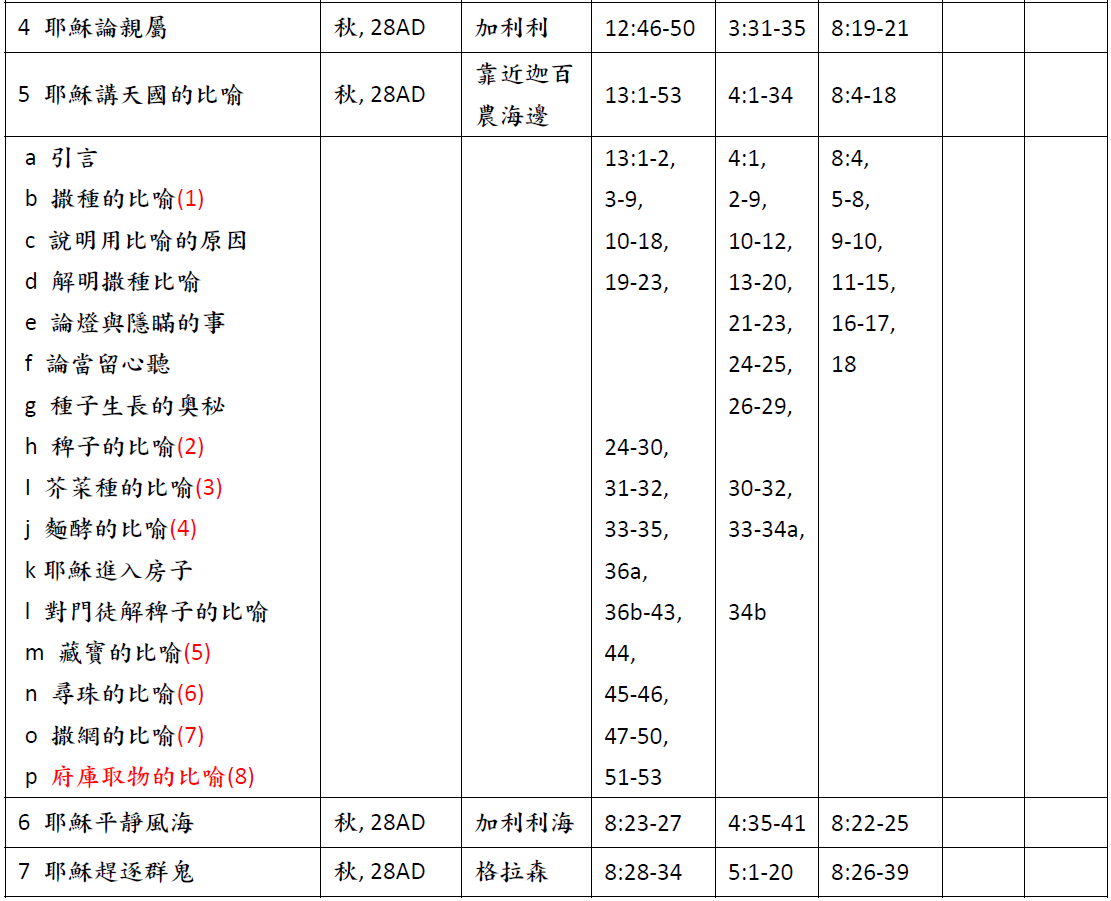 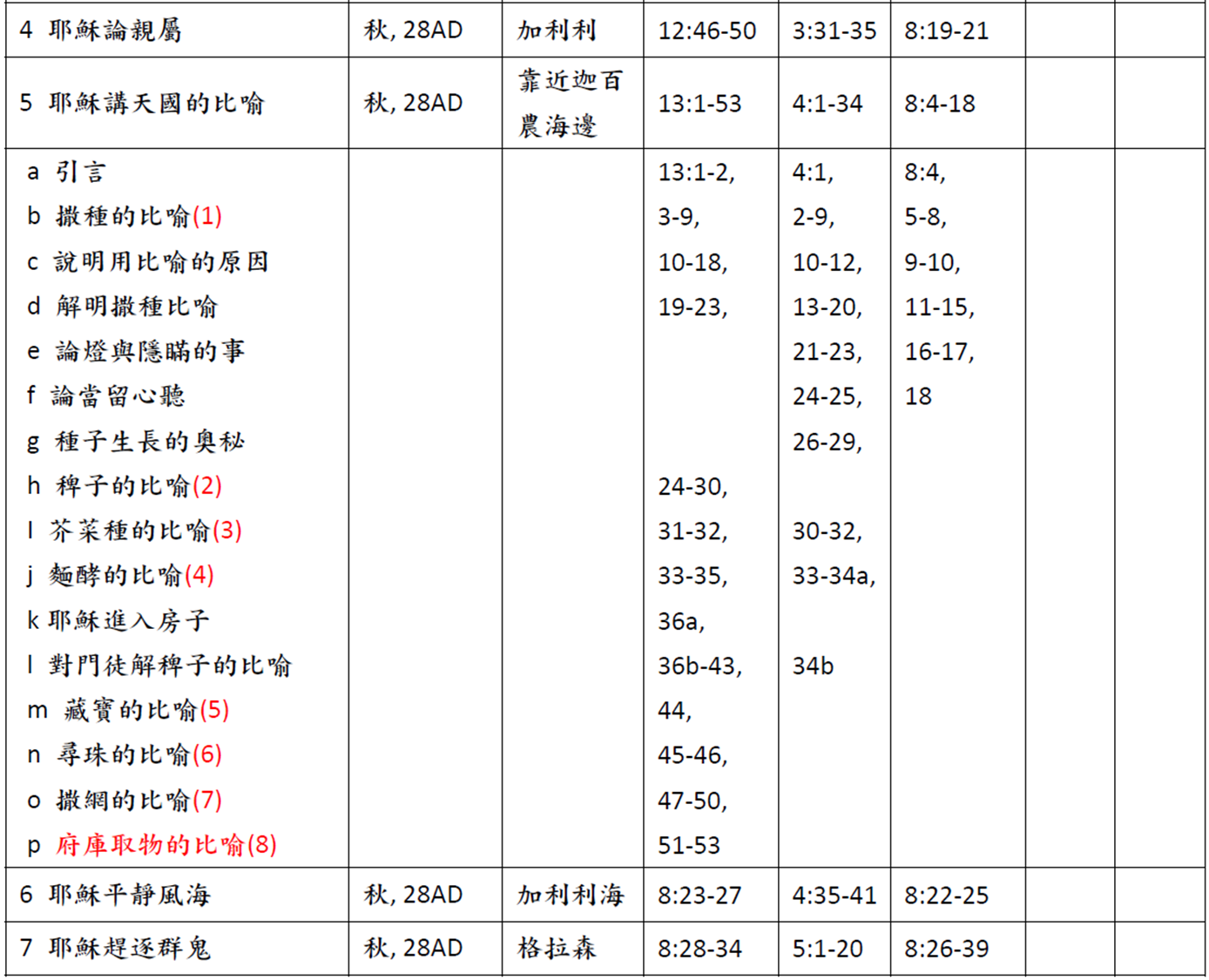 一. 複習：耶穌基督的主要行蹤—生命的道路—表(續5)：
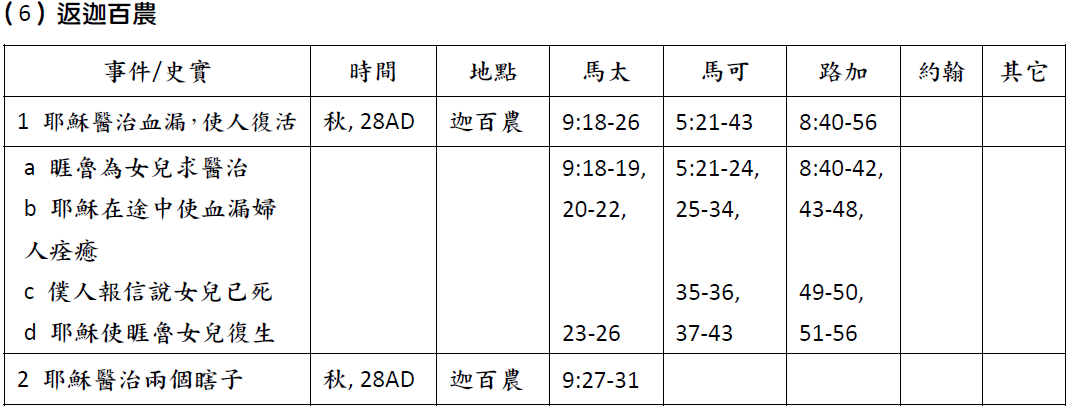 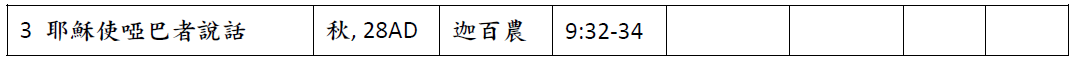 二. 撒種的比喻（馬可福音4:1-20）：
比喻——用自然現象或生活中的例子來使人明白

人的有限不能承受神的無限

撒種的比喻：
撒種的人：傳道人
種子：神的道
土地：人的心田
二. 撒種的比喻（馬可福音4:1-20）：
路旁：不在用心聽的，撒旦一把就奪過去了
石頭：立刻歡喜領受，但沒有根，一有患難和逼迫就遠離了
荊棘：世上的思慮、錢財的迷惑、別樣的私慾
思慮——煩惱：高升主義、享樂主義
迷惑——錯覺：滿足感、安全感
私慾——貪婪：用錯誤的辦法滿足慾望
好土：“人聽道，又領受，並且結實”
二. 撒種的比喻（馬可福音4:1-20）：
總結：

農夫 → 撒種 → 收成 
耶穌 → 傳到 → 得救

好土的特征在於“順服”。
三. 一點討論：
好土與否是神決定的嗎？我們人如何預備自己？

  是的（彼前1:2）。但是神也給人選擇的主權。
 
  我們應當憑信心去順服。不要消滅聖靈的感動。